GERÊNCIA DE INFRAESTRUTURA DE TI
Aula: 09
Prof.: Fabrício Varajão
Conteúdo
Transição de serviço
Propósito;
Objetivos;
Processos;
Atividades.
Transição de Serviço
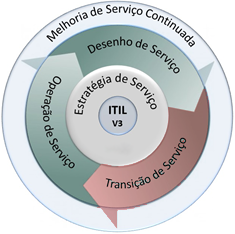 Transição de Serviço
É composta por um conjunto de processos e atividades para a transição de serviços no ambiente operacional (de produção) do negócio;
Engloba o Gerenciamento de Mudança e as práticas de liberação e implantação para que riscos, benefícios e mecanismos de entrega e de suporte aos serviços sejam considerados.
Transição de Serviço
Pode ser tratada como se fosse um projeto de implantação;
Neste estágio do ciclo de vida, precisamos gerenciar bem os recursos para implantar com sucesso um novo serviço ou uma alteração em um serviço existente. Muitas das atividades que vamos apresentar aqui estão envolvidas com a disciplina de Gerenciamento de Projetos. Por isto, recomenda-se adotar outros modelos como o PMBOK® e PRINCE2® para estabelecer as práticas de Gerenciamento do Projeto de Transição.
Transição de Serviço
Objetivos:
Planejar e gerenciar os recursos para garantir um novo serviço ou a alteração em um serviço dentro do ambiente de produção, com custo, qualidade e tempo estabelecidos;
Assegurar o mínimo impacto nos serviços em produção quando uma mudança ou um novo serviço for implantado;
Aumentar a satisfação de clientes, usuários e equipe de suporte, com práticas de transição de novos serviços ou serviços alterados. Se as mudanças forem bem gerenciadas, haverá menos impacto na organização;
Fornecer um plano compreensivo e claro para que os projetos de mudança estejam alinhados com os planos de Transição de Serviço.
Transição de Serviço
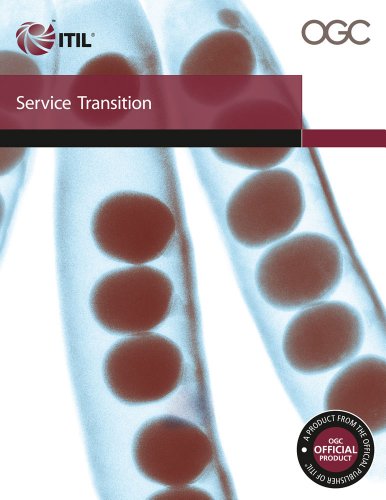 Ajudar a organização a planejar, gerenciar mudanças nos serviços e implantar liberações de serviços com sucesso no ambiente de produção.
Transição de Serviço
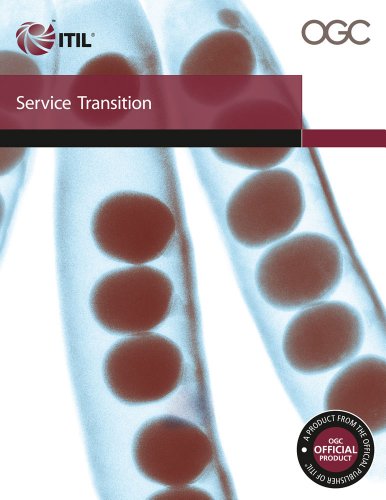 Ajudar a organização a planejar, gerenciar mudanças nos serviços e implantar liberações de serviços com sucesso no ambiente de produção.
Vai fazer a interface entre o Desenho de Serviço e a Operação de Serviço, isto é, o que foi projetado no Desenho será implantado no ambiente de produção.
Transição de Serviço
Atividades:
Planejamento e controle de mudanças;
Agendamento de mudança e liberação;
Comunicações com clientes e equipes internas;
Decisão de fazer a mudança e autorização de mudança;
Assegurar que existam planos de remediação caso as mudanças falhem;
Mensuração e controle do processo;
Criação de relatórios do processo;
Entendimento do impacto da mudança;
Aperfeiçoamento contínuo do processo
Transição de Serviço
Algumas preocupações importantes:
Certificar que o Desenho estabelecido confere com o que o cliente está esperando;
Promover treinamento aos usuários e acompanhamento no cliente.
Transição de Serviço
Processos:
Gerenciamento de Mudança;
Gerenciamento da Configuração e de Ativo de Serviço;
Gerenciamento de Liberação e Implantação.

Processos que não serão abordados aqui:
Planejamento e Suporte da Transição;
Validação de Serviço e Testes;
Avaliação;
Gerenciamento do Conhecimento de Serviço.
Transição de Serviço
Processos:
Gerenciamento de Mudança;
Gerenciamento da Configuração e de Ativo de Serviço;
Gerenciamento de Liberação e Implantação.
Processo: Gerenc. de Mudança
O objetivo é assegurar que mudanças são feitas de forma controlada, são avaliadas, priorizadas, planejadas, testadas, implantadas e documentadas;
Gerenciar mudanças NÃO é fazer mudanças que não ofereçam risco: é fazer mudanças de forma que os riscos sejam mapeados e gerenciados.
Processo: Gerenc. de Mudança
Seu escopo cobre as mudanças desde a base de ativos de serviço e itens de configuração até o completo ciclo de vida do serviço.
Cada organização deve definir as mudanças que ficam fora do escopo de seu processo de mudança de serviço, por exemplo:
Mudanças em um nível operacional, como reparo em impressoras ou outros serviços de rotina em componentes.
Processo: Gerenc. de Mudança
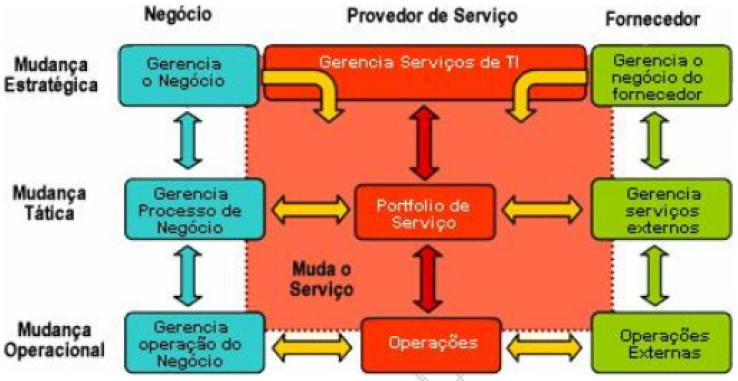 O escopo típico para o processo de Gerenciamento de Mudança para um departamento de TI e interfaces com negócio e fornecedores nos níveis estratégico, tático                                   e operacional.
Processo: Gerenc. de Mudança
Conceitos:
Requisição de Mudança - RDM (Request for Change - RFC);
Comitê Consultivo de Mudanças - CCM (Change Advisory Board - CAB).
Processo: Gerenc. de Mudança
Conceitos:
Requisição de Mudança - RDM (Request for Change - RFC);
Comitê Consultivo de Mudanças - CCM (Change Advisory Board - CAB).
É uma requisição formal para mudar um ou mais ICs (Itens de Configuração). Pode ser um documento físico ou um formulário eletrônico na web.
Processo: Gerenc. de Mudança
Pode incluir representantes importantes como:
Clientes; Usuários finais; Desenvolvedores de aplicação; Especialistas no assunto; Representantes da Central de Serviços; Equipe de produção; Representantes do fornecedor.
Conceitos:
Requisição de Mudança - RDM (Request for Change - RFC);
Comitê Consultivo de Mudanças - CCM (Change Advisory Board - CAB).
É formado por pessoas que se reúnem para autorizar a mudança e assistir na sua avaliação e priorização. Este comitê pode ter uma agenda de reunião fixa semanal para tratar todas as mudanças futuras e em andamento.
Processo: Gerenc. de Mudança
Os 7Rs do Gerenciamento de Mudanças:
Lista de verificação para saber se tudo que é necessário saber para aprovar a mudança foi desenvolvido:
Quem submeteu a mudança? (Raise)
Qual é a razão da mudança? (Reason)
Qual é o retorno requerido a partir da mudança? (Return)
Quais são os riscos envolvidos na mudança? (Risks)
Quais são os recursos necessários para entregar a mudança? (Resources)
Quem é o responsável por construir, testar e implantar a mudança? (Responsible)
Qual é a relação entre esta mudança e outras mudanças? (Relationship)
Processo: Gerenc. de Mudança
Responsável: Gerente de Mudança:
Em colaboração com o iniciador, receber, registrar e alotar prioridades para todas as RDMs e rejeitar qualquer mudança que seja totalmente impraticável;
Preparar a agenda de mudanças que serão discutidas no CCM;
Decidir quais pessoas devem participar das reuniões do CCM;
Presidir as reuniões do CCM;
Enviar as agendas de mudanças para a Central de serviços;
Relacionar-se com as partes para coordenar construção, teste e implantação das mudanças;
Atualizar o log das mudanças em andamento;
Revisar as mudanças implantadas para verificar se elas atingiram os objetivos propostos;
Fechar os registros de mudanças concluídas;
Produzir relatórios do processo.
Processo: Gerenc. de Mudança
Além do Gerente de Mudança este processo tem os papéis desempenhados pelo comitê consultivo de mudanças e pelo comitê emergencial;
Este último é um composto por menos pessoas, que se reúnem para aprovar e avaliar mudanças emergenciais.
Transição de Serviço
Processos:
Gerenciamento de Mudança;
Gerenciamento da Configuração e de Ativo de Serviço;
Gerenciamento de Liberação e Implantação.
Processo: Ger. Config. e Ativo de Serviço
É o processo que identifica todos os itens de configuração necessários para entregar os serviços de TI;
Vai fornecer um modelo lógico da infraestrutura de TI, onde os serviços são relacionados com os diferentes componentes de TI necessários para fornecer o serviço.
Processo: Ger. Config. e Ativo de Serviço
Informações sobre os itens de configuração são mantidas na Base de Dados do Gerenciamento de Configuração - BDGC (Configuration Management Data Base - CMDB);
A BDGC alimenta o Sistema de Gerenciamento da Configuração (SGC);
Itens de configuração incluem - mas não são limitados a - itens de hardware e software, Acordos de Nível de Serviço, planos de recuperação de desastres, políticas, etc.
Processo: Ger. Config. e Ativo de Serviço
O Gerenciamento da Configuração certifica que as informações sobre os itens de configuração armazenados na BDGC são corretas e atualizadas;
Todos os outros processos dependem muito deste processo;
As informações disponibilizadas na BDGC são utilizadas nos processos de Gerenciamento de Incidente, de Problema e de Mudança, entre outros.
Processo: Ger. Config. e Ativo de Serviço
Conceitos:
Biblioteca Segura (Secure Library);
Armazém Seguro (Secure Store);
Biblioteca de Mídia Definitiva (Definitive Software Library);
Peças Definitivas (Definitive Spares);
Linha de Base de Configuração (Configuration Baseline);
Instantâneo (Snapshot).
Processo: Ger. Config. e Ativo de Serviço
Conceitos:
Biblioteca Segura (Secure Library);
Armazém Seguro (Secure Store);
Biblioteca de Mídia Definitiva (Definitive Software Library);
Peças Definitivas (Definitive Spares);
Linha de Base de Configuração (Configuration Baseline);
Instantâneo (Snapshot).
É a coleção de ICs (Itens de Configuração) de software, eletrônicos ou documentos.
Processo: Ger. Config. e Ativo de Serviço
Conceitos:
Biblioteca Segura (Secure Library);
Armazém Seguro (Secure Store);
Biblioteca de Mídia Definitiva (Definitive Software Library);
Peças Definitivas (Definitive Spares);
Linha de Base de Configuração (Configuration Baseline);
Instantâneo (Snapshot).
É o local onde ser se armazenam os ativos de TI. Exemplo: ambiente de desenvolvimento de desktop.
Processo: Ger. Config. e Ativo de Serviço
Conceitos:
Biblioteca Segura (Secure Library);
Armazém Seguro (Secure Store);
Biblioteca de Mídia Definitiva (Definitive Software Library);
Peças Definitivas (Definitive Spares);
Linha de Base de Configuração (Configuration Baseline);
Instantâneo (Snapshot).
É a biblioteca segura na qual versões de softwares autorizados são armazenadas.
Processo: Ger. Config. e Ativo de Serviço
Conceitos:
Biblioteca Segura (Secure Library);
Armazém Seguro (Secure Store);
Biblioteca de Mídia Definitiva (Definitive Software Library);
Peças Definitivas (Definitive Spares);
Linha de Base de Configuração (Configuration Baseline);
Instantâneo (Snapshot).
Armazém seguro onde estão as peças sobressalentes de hardware, como mouses, teclados e memórias.
Processo: Ger. Config. e Ativo de Serviço
Conceitos:
Biblioteca Segura (Secure Library);
Armazém Seguro (Secure Store);
Biblioteca de Mídia Definitiva (Definitive Software Library);
Peças Definitivas (Definitive Spares);
Linha de Base de Configuração (Configuration Baseline);
Instantâneo (Snapshot).
É a configuração aprovada de um serviço, produto ou infraestrutura.
Processo: Ger. Config. e Ativo de Serviço
Conceitos:
Biblioteca Segura (Secure Library);
Armazém Seguro (Secure Store);
Biblioteca de Mídia Definitiva (Definitive Software Library);
Peças Definitivas (Definitive Spares);
Linha de Base de Configuração (Configuration Baseline);
Instantâneo (Snapshot).
É uma cópia do estado atual de um IC ou ambiente. As ferramentas de discovery (inventário) conseguem armazenar qual era a configuração de um determinado IC antes de determinada alteração.
Processo: Ger. Config. e Ativo de Serviço
Existem vários papéis neste processo:
Gerente de Ativos de Serviço (Service Asset Manager);
Gerente de Configuração (Configuration Manager);
Analista de Configuração (Configuration Analyst);
Bibliotecário de Configuração (Configuration Librarian);
Administrador de Ferramentas de SGC (CMS Tools Administrator).
Processo: Ger. Config. e Ativo de Serviço
Existem vários papéis neste processo:
Gerente de Ativos de Serviço (Service Asset Manager);
Gerente de Configuração (Configuration Manager);
Analista de Configuração (Configuration Analyst);
Bibliotecário de Configuração (Configuration Librarian);
Administrador de Ferramentas de SGC (CMS Tools Administrator).
Trabalha para cobrir todos os objetivos acordados com o Gerente de Serviço de TI, avalia o Gerenciamento de Ativo existente e acorda o escopo dos processos de Gerenciamento de Ativo (define o que será ou não será controlado pelo processo).
Processo: Ger. Config. e Ativo de Serviço
Existem vários papéis neste processo:
Gerente de Ativos de Serviço (Service Asset Manager);
Gerente de Configuração (Configuration Manager);
Analista de Configuração (Configuration Analyst);
Bibliotecário de Configuração (Configuration Librarian);
Administrador de Ferramentas de SGC (CMS Tools Administrator).
Trabalha para cobrir todos os objetivos acordados com o Gerente de Serviço de TI, avalia os Sistemas de Gerenciamento de Serviço (SGS) e acorda o escopo dos processos de Gerenciamento da Configuração.
Processo: Ger. Config. e Ativo de Serviço
Existem vários papéis neste processo:
Gerente de Ativos de Serviço (Service Asset Manager);
Gerente de Configuração (Configuration Manager);
Analista de Configuração (Configuration Analyst);
Bibliotecário de Configuração (Configuration Librarian);
Administrador de Ferramentas de SGC (CMS Tools Administrator).
Elabora uma proposta de escopo para os processos de Gerenciamento da Configuração e Ativos de Serviço, treina os especialistas nestes processos e fornece suporte para a criação de planos de Gerenciamento da Configuração e Ativos.
Processo: Ger. Config. e Ativo de Serviço
Existem vários papéis neste processo:
Gerente de Ativos de Serviço (Service Asset Manager);
Gerente de Configuração (Configuration Manager);
Analista de Configuração (Configuration Analyst);
Bibliotecário de Configuração (Configuration Librarian);
Administrador de Ferramentas de SGC (CMS Tools Administrator).
É o guardião de todas as cópias-mestre de itens de configuração, software, ativos e documentação registradas com o Gerenciamento da Configuração e Ativos
Processo: Ger. Config. e Ativo de Serviço
Existem vários papéis neste processo:
Gerente de Ativos de Serviço (Service Asset Manager);
Gerente de Configuração (Configuration Manager);
Analista de Configuração (Configuration Analyst);
Bibliotecário de Configuração (Configuration Librarian);
Administrador de Ferramentas de SGC (CMS Tools Administrator).
Avalia as ferramentas que serão utilizadas para o Gerenciamento da Configuração e Ativos, monitora o desempenho e capacidade dos sistemas utilizados nestes processos e ajuda a popular as informações que serão armazenadas na BDGC.
Transição de Serviço
Processos:
Gerenciamento de Mudança;
Gerenciamento da Configuração e de Ativo de Serviço;
Gerenciamento de Liberação e Implantação.
Processo: Ger. Liberação e Implantação
Assim que o Gerenciamento de Mudança aprovar a mudança ela passa para o Gerenciamento de Liberação para sua liberação no ambiente de produção;
Faz o controle de versões e controla as instalações de software e hardware, do ambiente de desenvolvimento ao ambiente de teste e depois para a produção;
Não é responsável pelo desenvolvimento da mudança mas pela liberação.
Processo: Ger. Liberação e Implantação
Imagine que uma determinada aplicação apresentou um erro na tela do usuário: para corrigir este erro seria necessário fazer algumas correções no código-fonte. Então, inicialmente abre-se uma requisição de mudança que deverá ser avaliada e aprovada. Após a aprovação, a equipe responsável pelo desenvolvimento da aplicação irá desenvolver a correção. Quando pronta a correção, uma nova versão para o software será gerada. O processo de Gerenciamento de Liberação entra na etapa final, quando a mudança já foi desenvolvida e precisa ser planejada para ser liberada no ambiente de produção.
Processo: Ger. Liberação e Implantação
Objetivos:
Garantir planejamentos claros e amplos de liberação e implantação que permitam ao cliente mudarem projetos para alinhar as atividades com estes planejamentos;
Um pacote de liberação possa ser criado, instalado, testado e implantado para um grupo de implantação ou ambiente-alvo com sucesso e no prazo;
Um serviço novo ou alterado e seus sistemas, tecnologia e organização sejam capazes de entregar os requisitos de serviço acordados;
Garantir a transparência de conhecimento o suficiente para permitir que clientes e usuários otimizem o uso de serviço para dar suporte às suas atividades de negócio;
Fornece habilidades e conhecimento que são transferidos ao pessoal de operações e suporte para que eles possam entregar, dar suporte e manter o serviço de acordo com as garantias e níveis de serviço requeridos;
Assegurar que haja o mínimo impacto não precedente nos serviços de produção e na organização de operações e suporte;
Clientes, usuários e pessoal de Gerenciamento de Serviço estão satisfeitos com as práticas de Transição de Serviço e seus resultados. Por exemplo: documentação de usuários e treinamento.
Processo: Ger. Liberação e Implantação
Existem vários papéis neste processo:
Gerente de Liberação e Implantação;
Gerente de Empacotamento e Construção de Liberação;
Equipe de Implantação.
Processo: Ger. Liberação e Implantação
Existem vários papéis neste processo:
Gerente de Liberação e Implantação;
Gerente de Empacotamento e Construção de Liberação;
Equipe de Implantação.
É responsável por planejamento, desenho, construção, configuração e teste de todos os softwares e hardwares para criar o pacote de liberação para a entrega de mudanças nos serviços.
Processo: Ger. Liberação e Implantação
Existem vários papéis neste processo:
Gerente de Liberação e Implantação;
Gerente de Empacotamento e Construção de Liberação;
Equipe de Implantação.
Tem a responsabilidade de estabelecer a configuração final da liberação (por exemplo: conhecimento, informação, hardware, software e infraestrutura). Constrói o pacote de liberação final para a entrega e testa a entrega final através de testes independentes.
Processo: Ger. Liberação e Implantação
Existem vários papéis neste processo:
Gerente de Liberação e Implantação;
Gerente de Empacotamento e Construção de Liberação;
Equipe de Implantação.
Tem a responsabilidade de lidar com a entrega física da implantação do serviço. Coordena a documentação da liberação e comunicações, incluindo treinamento para os usuários. Planeja a implantação em conjunto com o Gerenciamento de Mudança e o Gerenciamento do Conhecimento.
Conclusão
Fomos apresentados a terceira fase do ciclo de vida do GSTI segundo a ITIL V3;
Entendemos seu propósito e objetivos;
Vimos todas as suas atividades e processos;
Vimos que a transição pode ser tratada como um projeto de implantação e desta forma pode se adotar modelos como o PMBOK® e PRINCE2® para estabelecer as práticas de Gerenciamento do Projeto de Transição.
Conclusão
Entendemos que Gerenciar mudanças NÃO é fazer mudanças que não ofereçam risco: é fazer mudanças de forma que os riscos sejam mapeados e gerenciados;
Sabemos que os processos de negócio mudam com muita frequência e as organizações se veem obrigadas a melhorar seus produtos e serviços para se manterem competitivas no mercado. Porém dependem muito da TI.
Conclusão
Temos aqui um balanceamento, pois se a TI for muito ágil para implantar as mudanças ela pode provocar incidentes, interrupções nos serviços atuais e retrabalhos. Mas se a TI for muito burocrática para aprovar e implantar mudanças, ela pode prejudicar o negócio do cliente;
Por isto precisamos implantar um processo que gerencie as mudanças de forma controlada evitando riscos.
Atividades
Verificar o conteúdo disponível no site, principalmente até a página 62 da apostila.
Referências
VARAJÃO, F. F.. Gerência de Infraestrutura de TI. FIC – Faculdades Integradas Campograndenses. Rio de Janeiro, 2016. (Apostila)